BACTERIAL GENETICS
ALL PROPERTIES OF medical importance of BACTERIAL CEll
 

  
VIRULENCE                  PATHOGENICITY          ANTIBIOTIC                                                                                                                                                                                                 RESISTANCE
    

DETERMINED BY GENETIC INFORMATION IN THE CELL GENOME
the genetic information is normally encoded by the             specific sequence of nucleotide bases



        adenine A             
                     guanine G               thyamin T                         C                                                                             cytosine
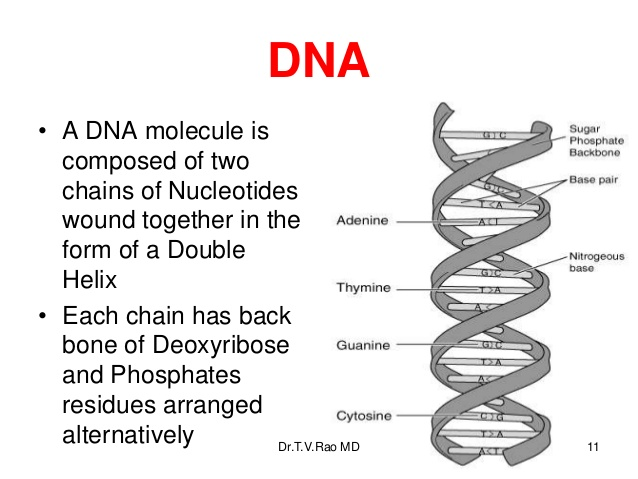 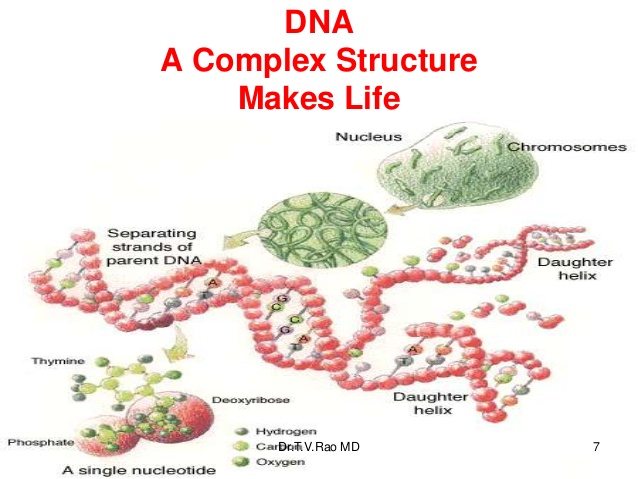 N.B

DNA of bacterial cell is not associated with protein or histone molecules

As it is in ………………………..????
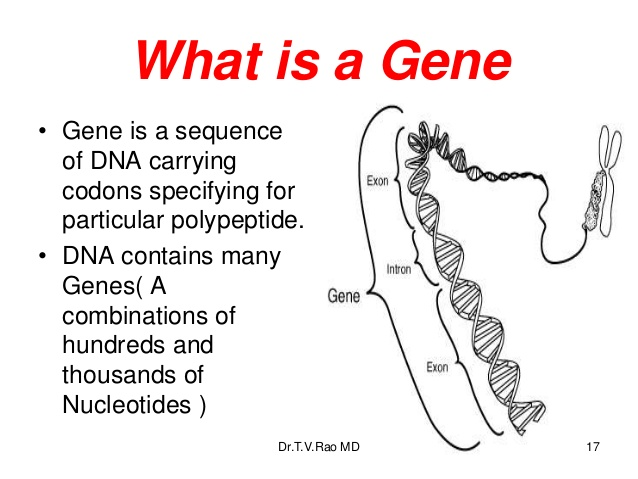 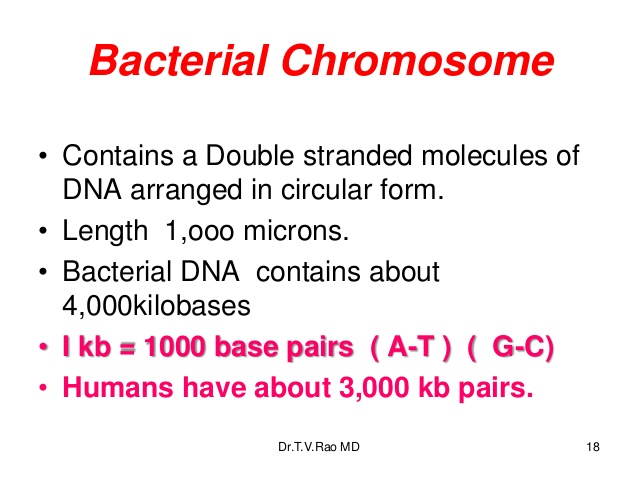 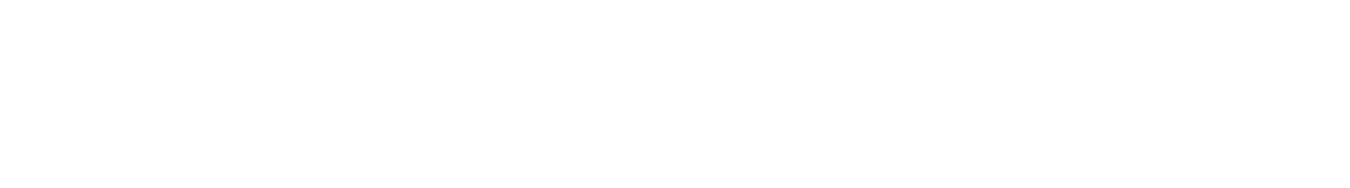 In addition to the single main chromosome
Bacterial cell can carry one or more small circular extracellular elements , much small , supercoiled DNA , self replicant  

                                     
Are now termed                       plasmids
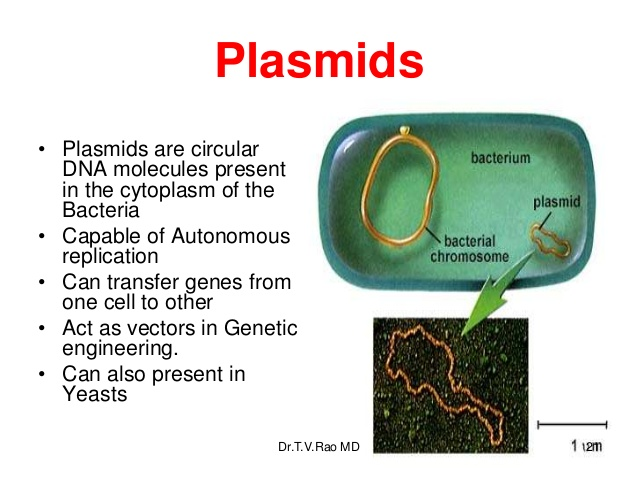 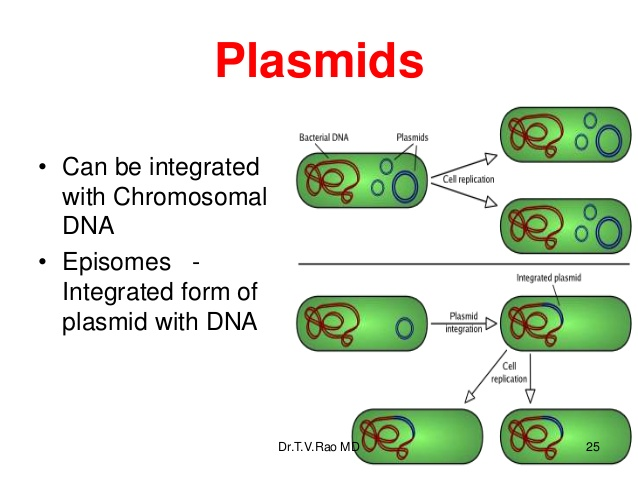 Plasmids characterized by :


Replicate independently 
                                     
                                               carry supplementry genetic                                                      information coding for                                                   beneficial properties as
                                                     antibiotic resistance
Plasmid can transfer from cell to cell by :
1 – Transduction
2- transformation
3- conjugation

Widely used for cloning DNA
Medical importance :

1- drug resistance     
                                R plasmid  (resistance to (antibiotics
2- virulence        
                                              Enterotoxin production
antimicrobial agents Production of

4- sex –factor    F plasmid ( fertility factor )
Plasmid classification
Because of vast range of plasmids,

Plasmids can be grouped according to :
 - properties
- Their spread
- Distribution
The methods for plasmid classification subdivided into :


Physical methods                                  genetic methods
Physical methods
- Centrifugation 

- Electrophoresis

The relation between the similar size & confer identical phenotypes can be 
examined by generating restriction endonuclease fingerprinting from purified plasmid DNA
DNA molecule at or near to a specific nucleotide sequence to produce DNA fragments which can be separated by gel electrophoresis

The pattern of fingerprint fragments produced is dependent on the distribution of the specific DNA sequences recognized by enzyme

  related plasmids will produce the same fingerprint 
Unrelated plasmids will produce different fingerprints
Genetic methods
A final method of plasmid classification by using a 

specific virulent bacteriophages
A third source of genetic information in a bacterial cell
              can be provided by the presence of certain                                  type of bacterial viruses   

Bacteriophages
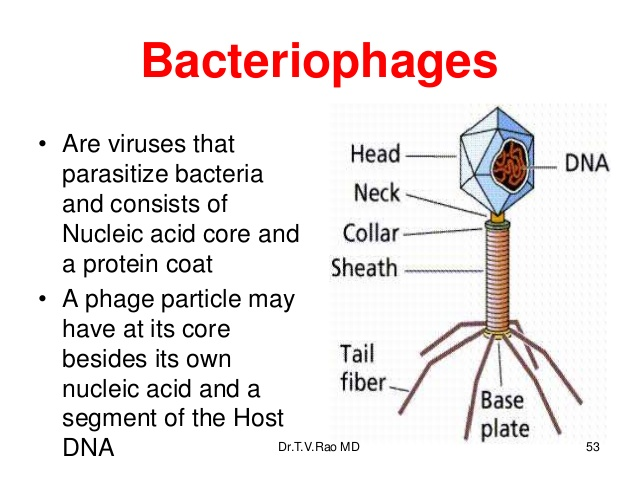 Viral genome ss ( single stranded DNA or RNA
                                  
     
                                        linear                circular                                      
                     they are unable to multiply 
             in the absence of their bacterial host 
                      lethal to the host cell
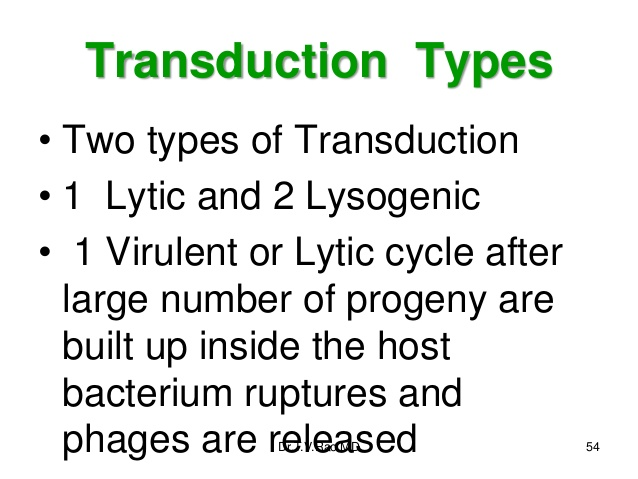 Phage "life" cycles
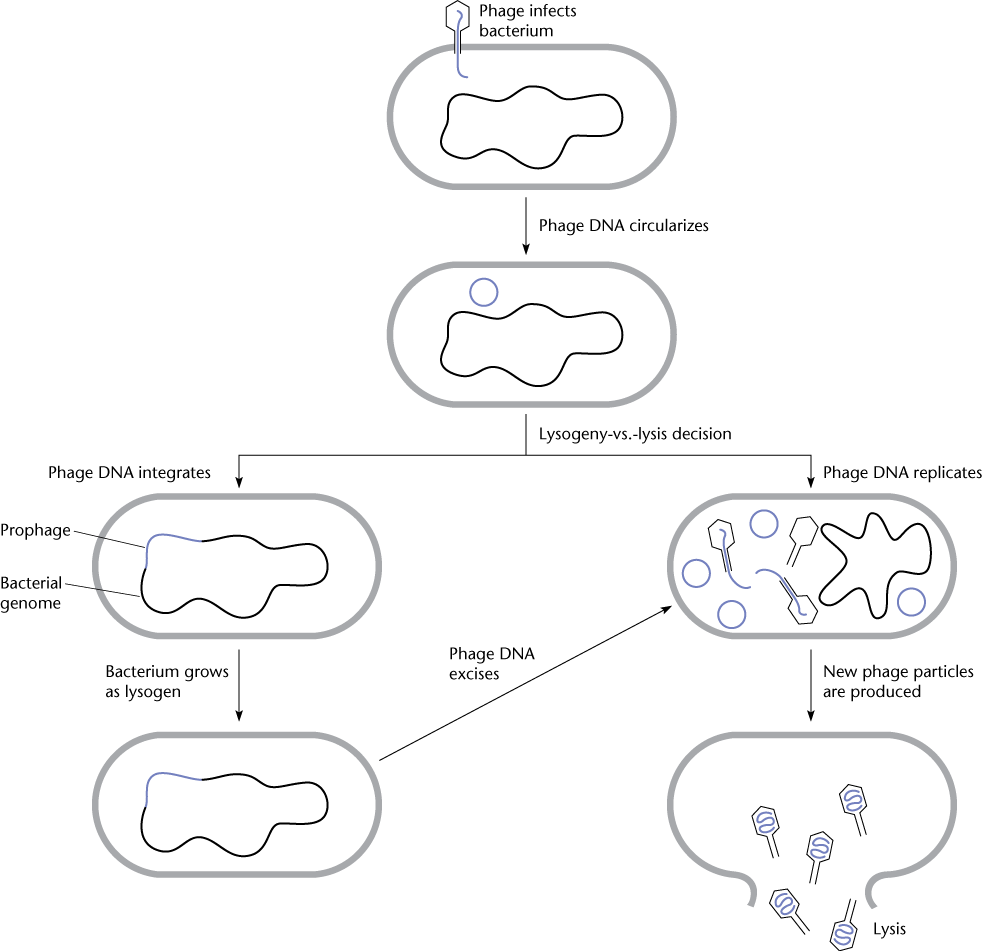 Virulent phages ("lysis" of bacterial host)
Temperate phages ("lysogeny")
Lytic phase
Lysogeny
Lysogeny
Lytic
(DNA Damage)
Controlled replication without causing lysis 
                       called    lysogeny

In this case bacteriophages becomes temporary part of the total genetic information
genome size varies   3   -    5000 kilobases    Kb
Examples of prokaryotic genetic elements elements
Functions of Bcteriophages
1- Gene transfer:
Transfer of genetic information from one bacterial strain to another by transduction.
2- Lysogenic conversion:
In which phage s own DNA confers new properties to (the cell. ( Toxignicity of Coryn. Diphtheriae
3- Bacterial typing : 
Phage typing is one of the methods used to identify bacteria
4- Genetic engineering
Variation of bacteria
Phenotypic                                            genotypic
                                                                     
                                                mutation           gene transfer
                                              
               phenotypic      non phenotypic change
                                                                          - transformation
- transduction                                                                    
                                                                                                                                                                                             -  conjugation
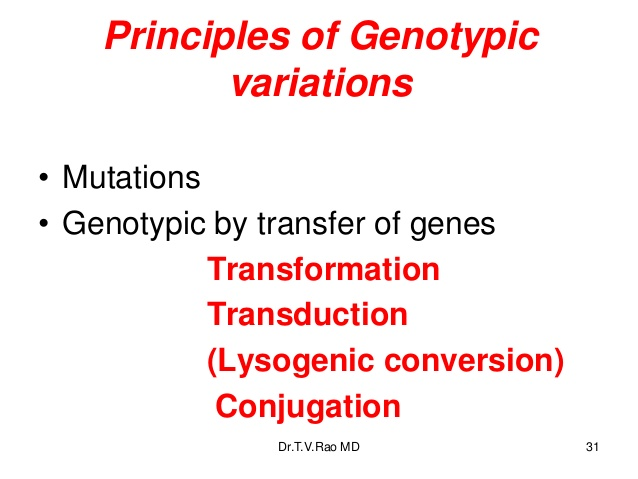 Phenotypic variation
Any change under the influence of environment

                      reversible
                                                        unstable                 
                  non heritable

Such  as :   loss of flagella
                   loss of cell wall
                   change of colony appearance  ( smooth, rough)
Genotypic variation 

              irreversible
              stable
              heritable

due to changes in nucleotide sequences
mutation
the genome is normally identical in all the progeny
Due to asexual binary fission ( bacterial reproduction )
Therefore DNA replication is very accurate

But rarely inaccuracies produce a slight altered nucleotide sequence in one of the progeny cell

Called mutation
Mutation is 
Irreversible ) )                                                         stable
   
Passed to the subsequent generation ) ) heritable
Mutation can occur in 2 ways :

Spontaneously                                 induced by 
Rare   1 - 10⁶                                       using certain 
Change of DNA                             chemical or   physical
                                                              agents ( mutagens)
                                                             - U.V rays
                                                                  - X- rays
                                                                      - H2O2
TYPES OF MUTATION
Multisite mutation                            point mutation
                                                                                                affecting one or very few         Extensive chromosomal
 rearrangements
Inversion                                       - substitution one  to                                                                                            another

 one or more  Duplication                                   - deletion

Deletion                                      -   insertion    one or more
Types of mutation
Mutation involving extensive chromosomal rearrangements  such as :

A    b    c    d     e    f     g Normal ( wild type )        
    a      b     f    d    e   c     g                    1- inversion
                            a    b    c    b   c   d       2- duplication
                          a    b     e      f         3- deletion
             a      b   x    d   e   f     g    4- substituation
                        a     b  x    c    d  e   f   g   5- insertion
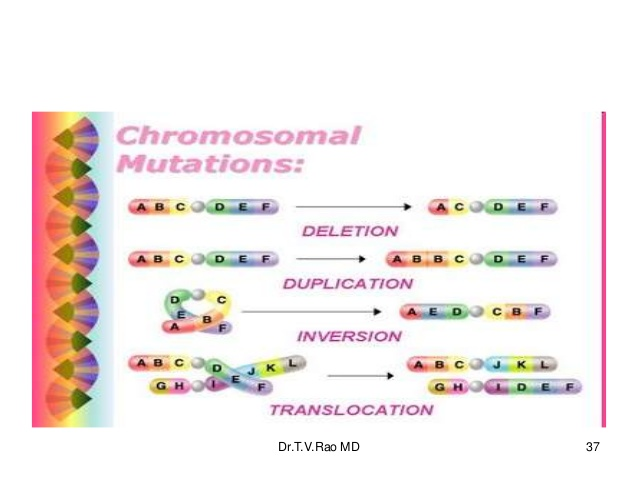 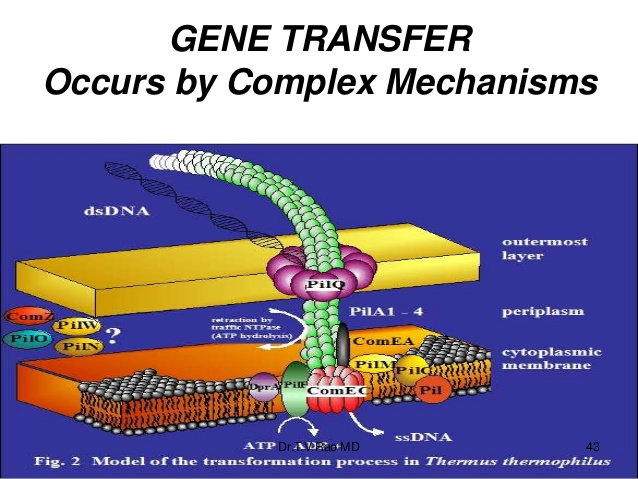 Gene transfer
Change in the genome of a bacterial cell may be caused either by 

 A mutation in the DNA         additional DNA from an                 of the cell                                external source
    
                                                DNA may be transferred                                                          between bacteria by 

             
   transformation       transduction       conjugation
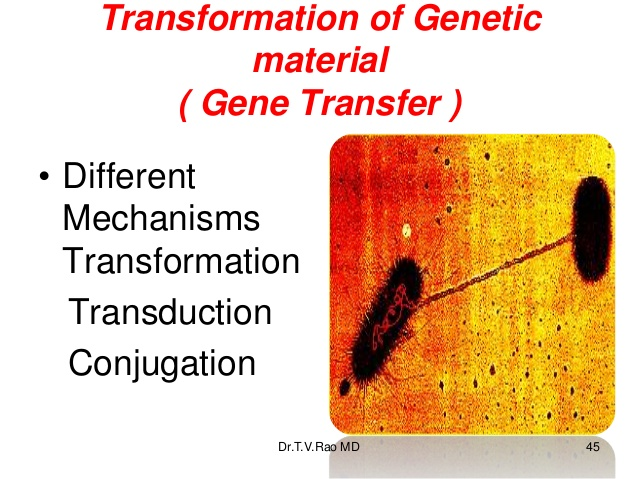 Transformation
Def.:
bacterial cell can take small naked DNA fragments from its    surroundings which brings about a genetic change in the recipient cell(

- Certain bacteria as(  Bacillus, Haemophilus, Neisseria,  Pneumococcus ) can take up DNA from the environment & can be incorporated into the recipient 'chromosome
Factors affecting transformation
DNA size state                                          competence of the           
                                                                               recipient                 
 ds DNA of at least                         - some bacteria are able to 
   5x 10⁵ daltons                               take up DNA naturally only at 
Thus, transformation                particular time in their growth 
is sensitive to nucleases             cycle when produce protein 
     in the environment                      called competence at this                                                                  stage the bacteria are said to be competent
                                                      - in vitro by treatment with Ca Cl₂
                                                     can induced competence to other                                                                        bacteria
Steps in transformation
1- uptake of DNA

Gram +ve bacteria                     Gram –ve bacteria
Is taken as ss DNA                     is taken as dsDNA

The complementary 
Is made in the recipient
2 – gene recombination

After the donor DNA  is taken up , a reciprocal recombination occurs between the chromosome & the donor DNA 
  
- Recombination requires homology between the DNA& the bacterial recombination genes this called general recombination
3 – significance 

                                                                                      Increase virulence                   widely used in                                                      recombinant DNA technology
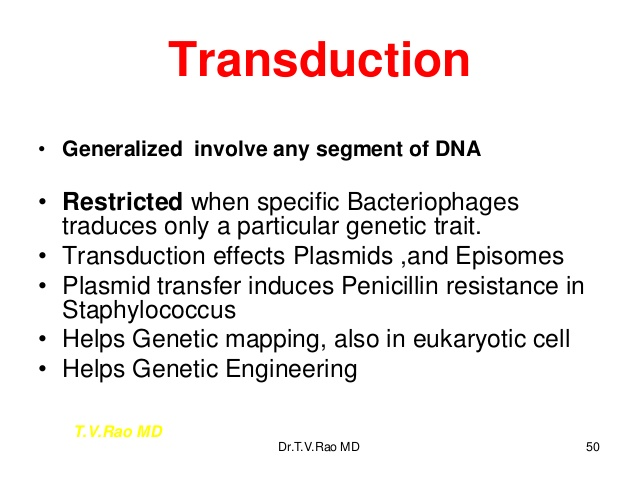 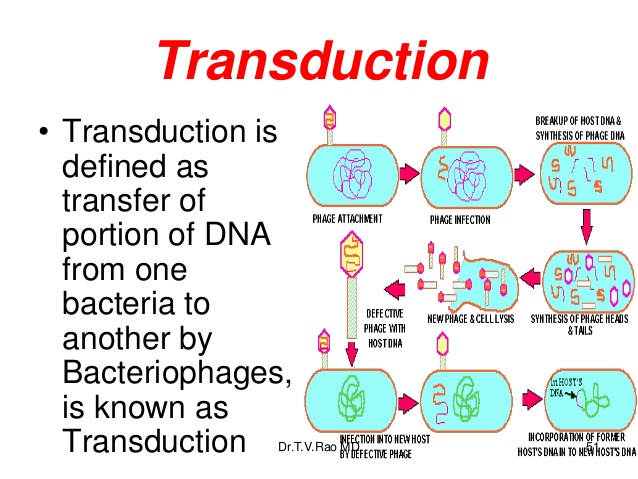 transduction
Some bacteriophages act as vehicles for transfer of genes from one bacterial cell to another . 

Bacterial viruses are involved in gene transfer by 3 mechanisms: 


Generalized             abortive             specialized
Generalized transduction
-  Generalized transduction is characterized by the transfer of a generalized group of genes

I,e : any gene on the bacterial chromosome have the  same chance of being transferred by the viral carrier to 
another bacterial cell
-  usually follows  a lytic attack of a bacteriophage on bacterial cell, bacterial genome undergoes fragmentation often to a virus sized fragments of DNA
Which can be incorporated inside viral capsids ( pseudo – virus) can attack a new cell

-  can be mediated by virulent phages or by  temeprate phages
Abortive transduction
In many generalized transduction , the segment of DNA from the donor cell fails to be integrated with the recipient chromosome.

The bacterial DNA remains in the cytoplasm , it does not replicate  but transmitted to one daughter cell following each division
Specialized transduction
By which a specific set of genes is transferred by temperate phages from one bacterial cell into another


Temperate phages are those capable of integrating their genetic material into the bacterial chromosome ( lysogony)

These phages recombine with the bacterial DNA at precise on the bacterial chromosome
The defective phage :
It misses the viral genes where it left on the bacterial chromosome
-  Can not replicate itself because of its missing genes 
  -  Non defective phage must be present in the same cell ( mixed infection) complement the missing segments of the defective virus so that it can be replicated & becomes a transducing phage
Terms used
1 – prophage :
      the viral DNA that integrates into the bacterial chromosome

2 – temperate phage :
Viruses that either lyse the cell or behave as a prophage
Can reproduce by 2 mechanisms ( the lytic cycle & the lysogenic cycle)
3 – virulent phage :
  viruses that only lyse  the cell

4- transducing phage:
It is always defective  not able to lysis  of the infected cell 
Capable of mobilizing bacterial genetic material from one cell to another
Plasmid-mediated conjugation(conjugation)
Certain bacteria are found to contain plasmids
- plasmid : extrachromosomal  dsDNA , circular , it   carries  genes
Compare between bacterial chromosomes & bacterial plasmids ???

Def of conjugation :
Is the transfer of DNA from a donor to a recipient by direct physical contact between the cells
Donor ( male) & recipient ( female)
The direction of transfer is one way ( donor to recipient)
Mechanism of bacterial conjugation
1- donor cell produce pilus
 
 2 – pilus attaches to recipient cell , brings the 2 cells together

3- the mobile plasmid is nicked & a single strand of DNA is then transferred to the recipient cell

4- both cells recircularize their plasmids, synthesize second strands & reproduce pili, both cells are now viable donors
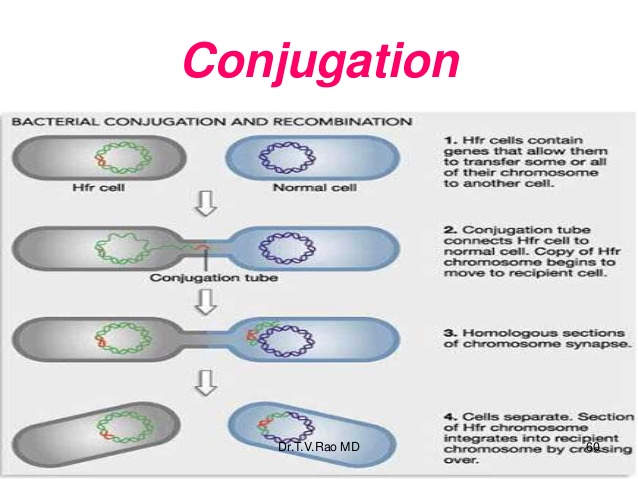 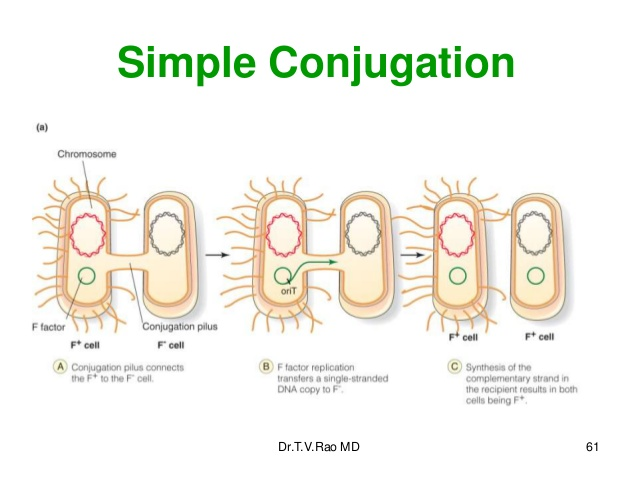 Recombination
Plasmid DNA can be integrated into bacterial chromosome 
It is known as episome

N.B.: 
Plasmids of gram positive are non transmissible plasmids
I,e they lack self transfer because they lack genes that code for the sex pili
Transposons ( Jumping genes)
These are genetic materials that can move ( Jump or transposon) from one location to another on the same chromosome or from plasmid to plasmid or from plasmid to chromosome and the reverse
They can not autonomously replicate but they replicate with the plasmid or chromosome
Transmissible , Insertion into plasmid can lead to its dissemination
Types: 
Simple insertion sequence :
Short DNA sequence that carry genes code only for enzymes responsible for its transposition
Complex transposons:
Which carry genes coding for enzymes responsible for transposition plus antibiotic resistance or toxin production